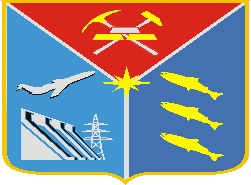 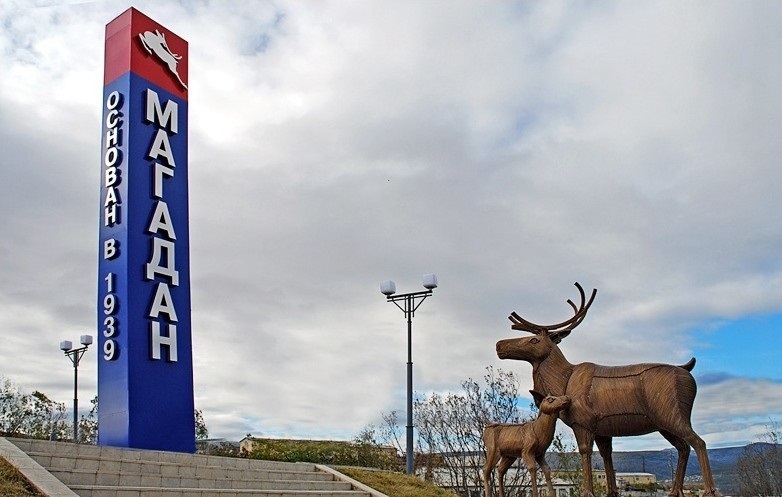 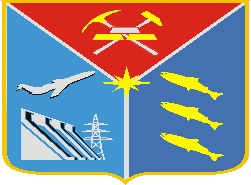 РАЗДЕЛ 1. Вводная часть                                 стр. 3
 РАЗДЕЛ 2: Общие характеристики доходов  стр.14
   и расходов областного бюджета                      
 РАЗДЕЛ 3: Доходы областного бюджета       стр. 18
 РАЗДЕЛ 4: Расходы областного бюджета      стр. 22
 Контактная информация информация           стр. 60
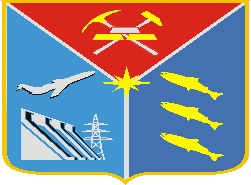 Бюджетная система Российской Федерации - основанная на экономических отношениях и государственном устройстве Российской Федерации, регулируемая законодательством Российской Федерации совокупность федерального бюджета, бюджетов субъектов Российской Федерации, местных бюджетов и бюджетов государственных внебюджетных фондов.
     Бюджет - форма образования и расходования фонда денежных средств, предназначенных для финансового обеспечения задач и функций государства и местного самоуправления.
     Бюджетный процесс - регламентированная законом деятельность органов власти по составлению, рассмотрению, утверждению и исполнению бюджетов.
     Консолидированный бюджет - свод бюджетов бюджетной системы Российской Федерации на соответствующей территории (за исключением бюджетов государственных внебюджетных фондов) без учета межбюджетных трансфертов между этими бюджетами.
    Доходы бюджета - поступающие в бюджет денежные средства, за исключением средств, являющихся в соответствии с Бюджетным Кодексом источниками финансирования дефицита бюджета.
     Расходы бюджета - выплачиваемые из бюджета денежные средства, за исключением средств, являющихся в соответствии с Бюджетным Кодексом РФ источниками финансирования дефицита бюджета.
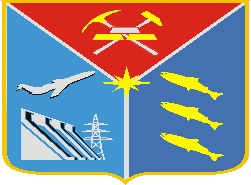 Дефицит бюджета - превышение расходов бюджета над его доходами.
Профицит бюджета - превышение доходов бюджета над его расходами.
Государственный или муниципальный долг - обязательства, возникающие из государственных или муниципальных заимствований, гарантий по обязательствам третьих лиц, другие обязательства в соответствии с видами долговых обязательств, установленными Бюджетным Кодексом РФ, принятые на себя Российской Федерацией, субъектом Российской Федерации или муниципальным образованием.
Сводная бюджетная роспись - документ, который составляется и ведется финансовым органом (органом управления государственным внебюджетным фондом) в соответствии с Бюджетным Кодексом РФ в целях организации исполнения бюджета по расходам бюджета и источникам финансирования дефицита бюджета.
Межбюджетные отношения - взаимоотношения между публично-правовыми образованиями по вопросам регулирования бюджетных правоотношений, организации и осуществления бюджетного процесса.
Межбюджетные трансферты – средства, предоставляемые одним бюджетом бюджетной системы Российской Федерации другому бюджету бюджетной системы Российской Федерации.
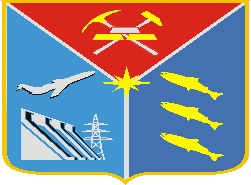 Общая площадь территории Магаданской области 462,5 тыс. км2 (пятое место в ДФО, девятое место по России) или 2,7% территории России.
В соответствии с административно-территориальным делением в составе Магаданской области образовано 83 административно-территориальные единицы, в том числе:
    1 город областного значения (г. Магадан);
    1 город районного значения (г. Сусуман);
    8 районов (Ольский, Хасынский, Ягоднинский, Тенькинский, Сусуманский, Северо-Эвенский, Омсукчанский, Среднеканский);
    24 городских населенных пунктов;
    49 сельских населенных пунктов.
Административно-территориальное деление Магаданской области определяется в соответствии с Законом Магаданской области от 09.06.2010 № 1292-ОЗ «Об административно-территориальном устройстве Магаданской области», постановлением администрации Магаданской области от 11.04.2013 № 305-па «Об утверждении реестра административно-территориальных единиц Магаданской области», постановлением администрации Магаданской области от 13.09.2012 № 643-па «О порядке ведения реестра административно-территориальных единиц Магаданской области», постановлением администрации Магаданской области от 27.08.2010 № 483-па «О порядке образования, преобразования, реорганизации, упразднения административно-территориальных единиц Магаданской области», постановлением администрации Магаданской области от 06.10.2010 № 564-па «О порядке определения и изменения административных центров административно-территориальных единиц Магаданской области».
Административный центр Магаданской области - город Магадан.
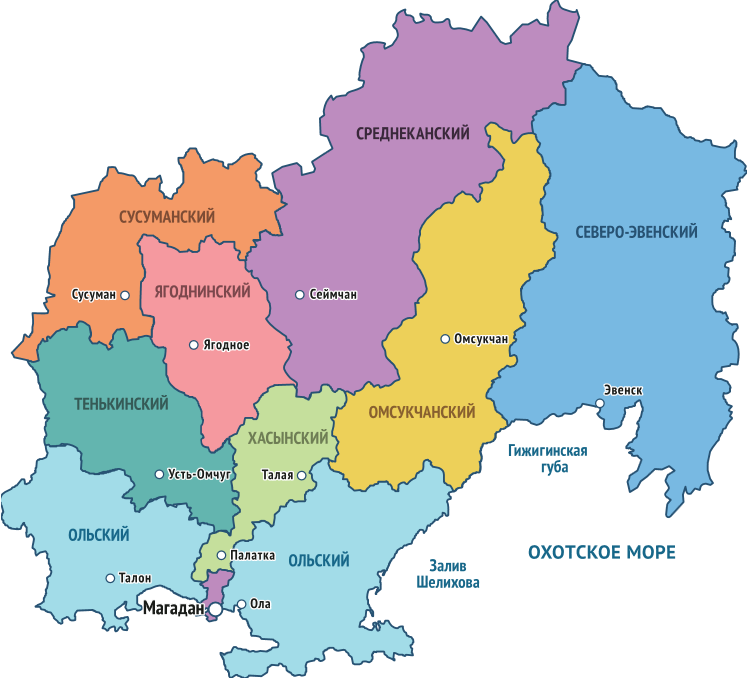 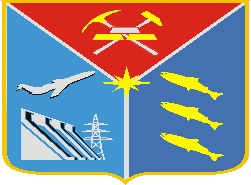 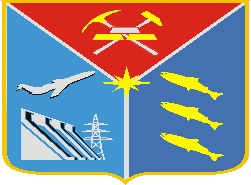 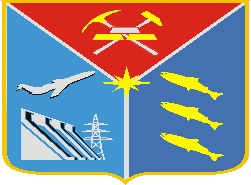 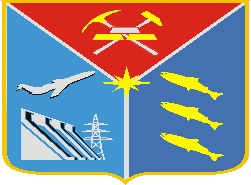 Рассмотрение и утверждение.  На данном этапе Правительство Магаданской области в лице губернатора  Магаданской области вносит проект закона  Магаданской области об областном бюджете на очередной финансовый год и плановый период на рассмотрение Магаданской областной Думы. Магаданская областная Дума рассматривает закон в двух чтениях, в результате согласования всех спорных вопросов проект закона о бюджете утверждается и направляется Губернатору области для обнародования и официального опубликования. Закон вступает в силу после официального опубликования.
Исполнение и отчетность. Исполнение областного бюджета обеспечивается Правительством области. Исполнение бюджета организуется на основе сводной бюджетной росписи и кассового плана уполномоченным Правительством Магаданской области исполнительным органом государственной власти Магаданской области. Областной бюджет исполняется по доходам, расходам и источникам финансирования дефицита областного бюджета на основе принципов единства кассы и подведомственности расходов. По итогам текущего финансового года составляется бюджетная отчетность об исполнении бюджета, направляемая для проверки в органы государственного финансового контроля, а затем на рассмотрение и утверждение в Магаданскую областную Думу.
Государственный и финансовый контроль. Данный этап бюджетного процесса осуществляется в виде внешнего и внутреннего государственного финансового контроля. Внешний государственный финансовый контроль осуществляется Контрольно-счетной палатой Магаданской области. Внутренний государственный финансовый контроль осуществляется уполномоченным Правительством Магаданской области органом внутреннего государственного финансового контроля.
9
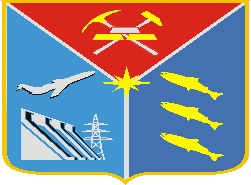 10
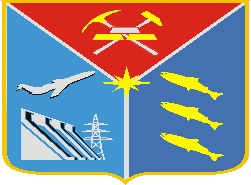 11
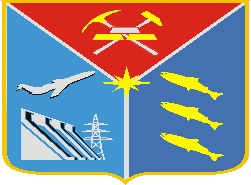 Основные направления налоговой политики Магаданской области на 2018-2020 годы
Основные направления бюджетной политики Магаданской областина 2018-2020 годы
Перечень государственных программ, подлежащих финансированию в 2018-2020 годах
Основные параметры прогноза социально-экономического развития Магаданской области на 2018-2020 годы
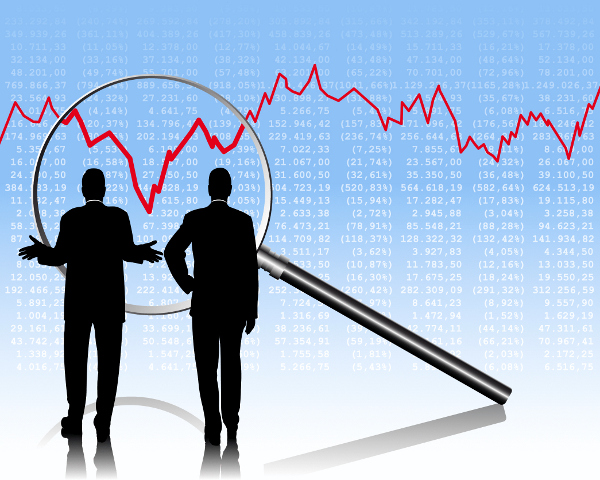 12
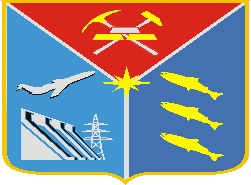 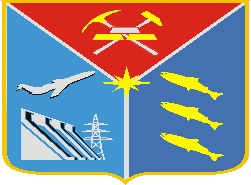 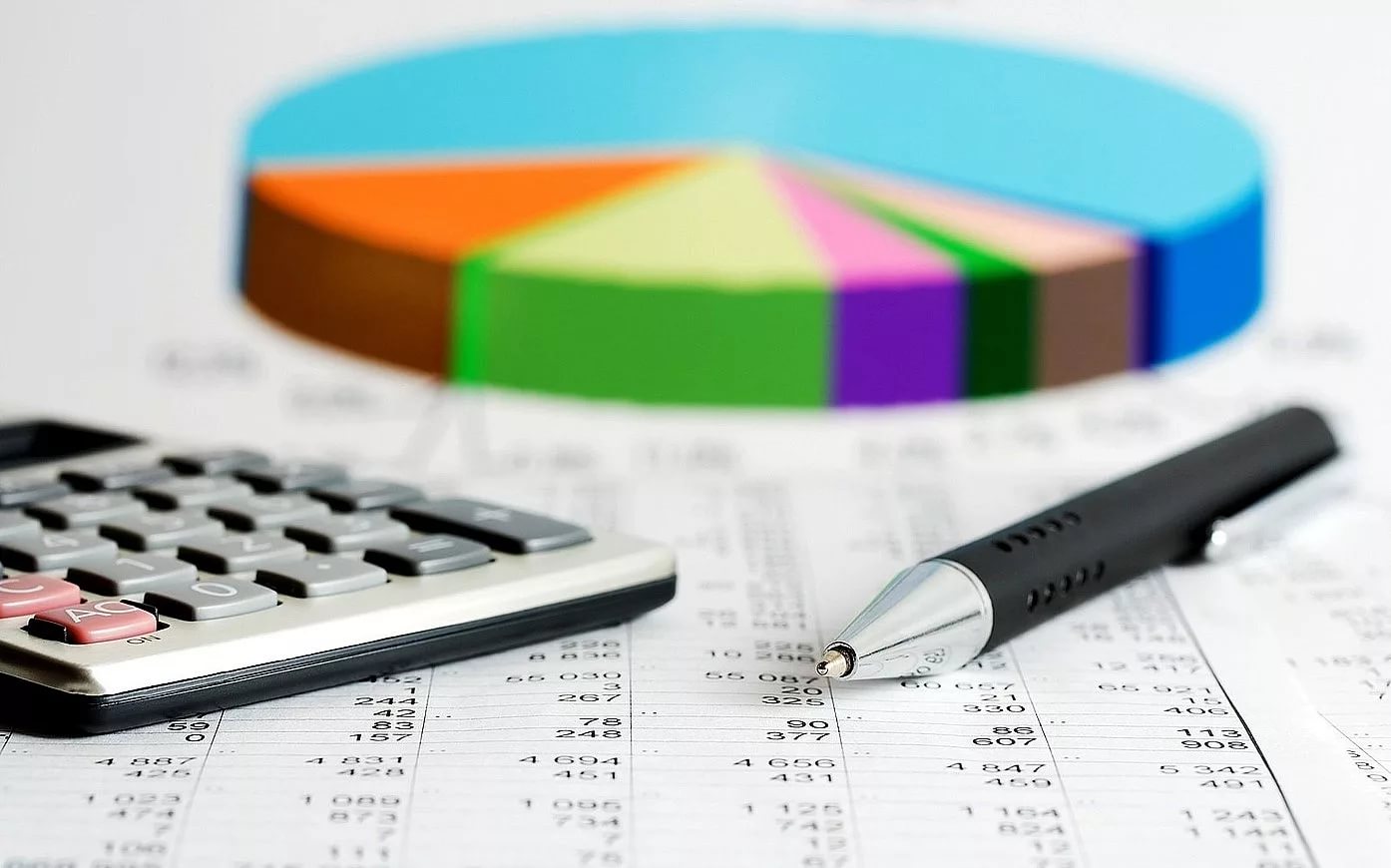 14
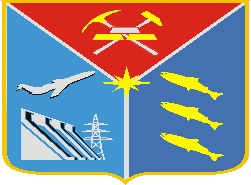 15
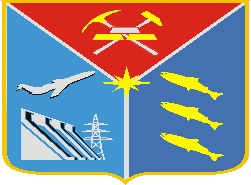 16
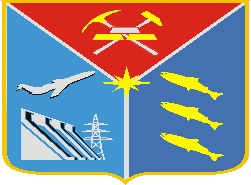 млн. руб.
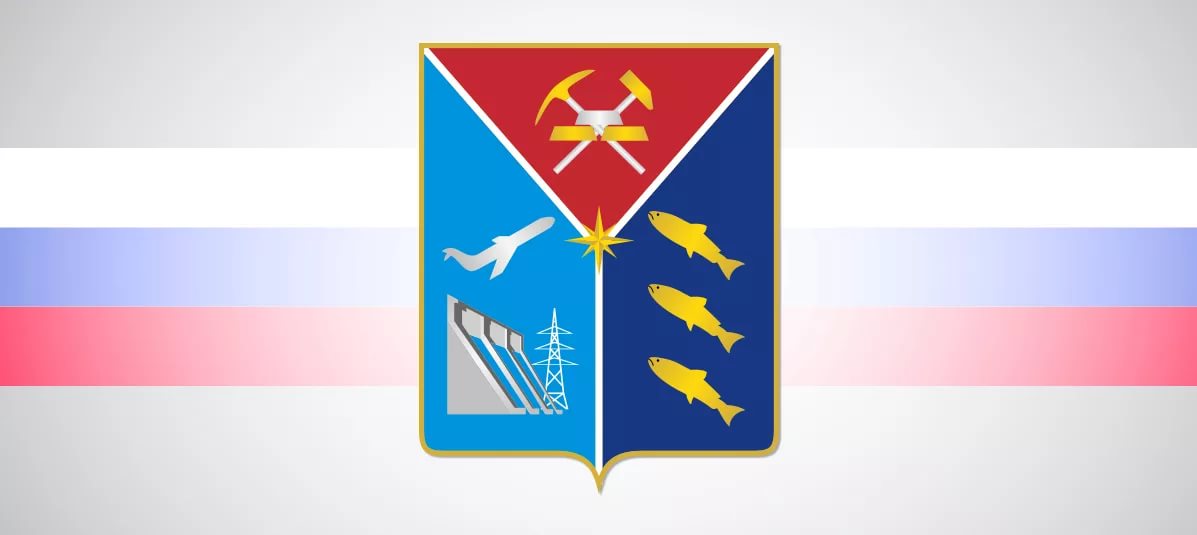 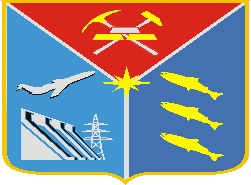 млн. руб.
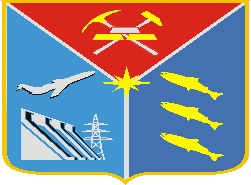 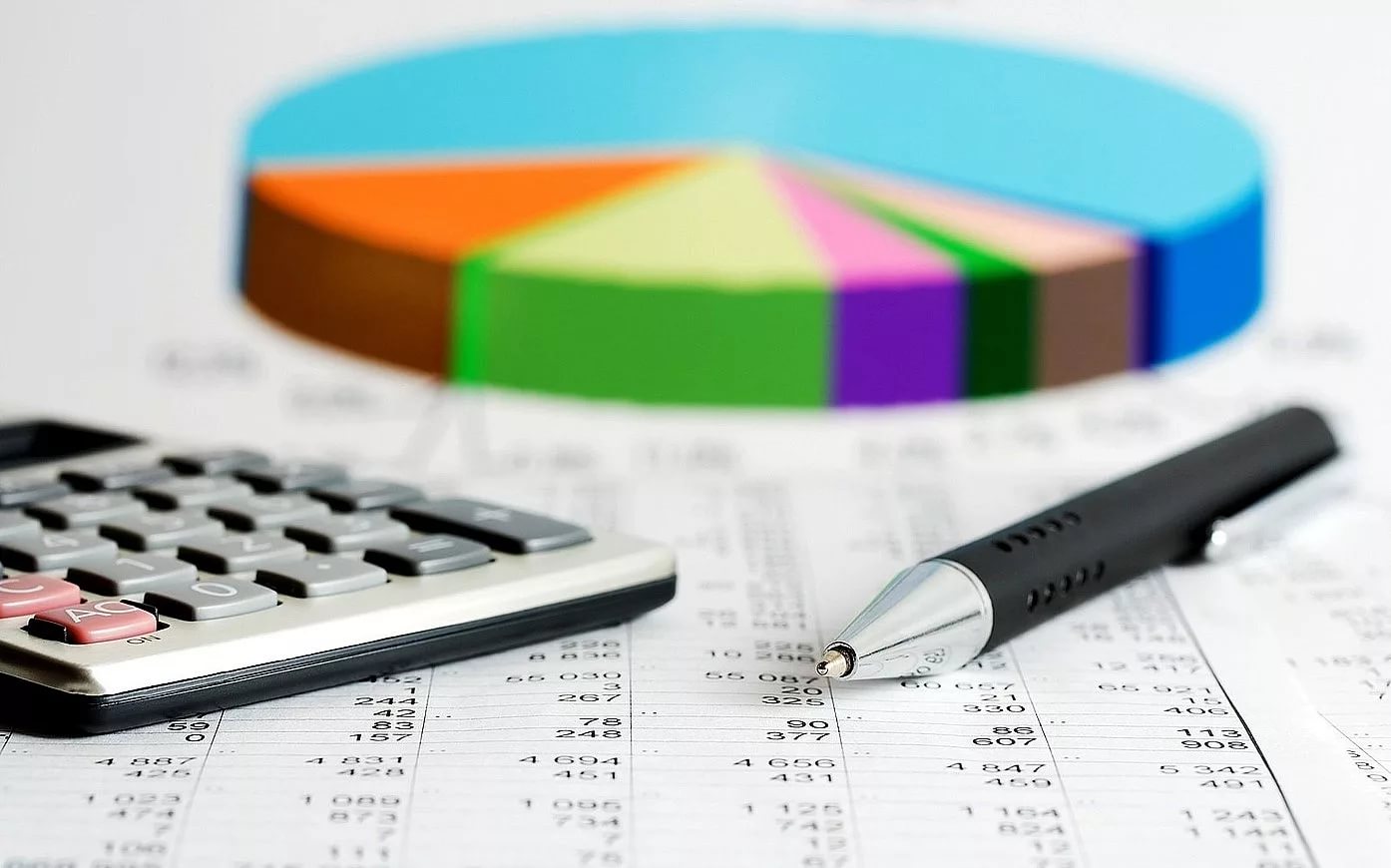 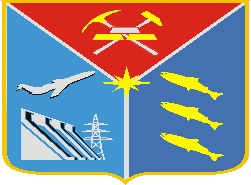 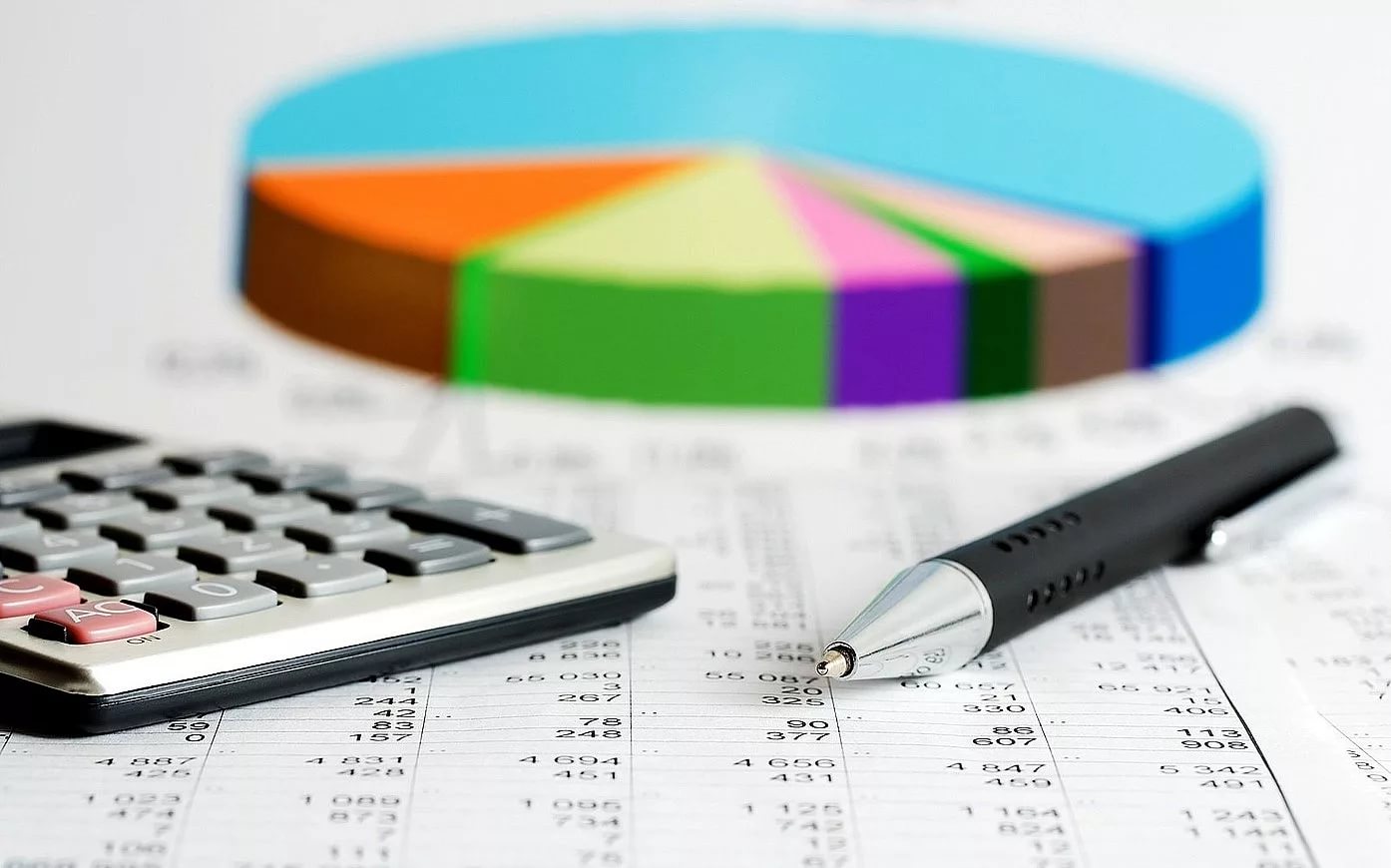 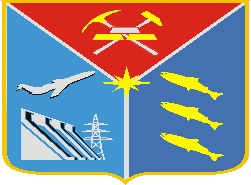 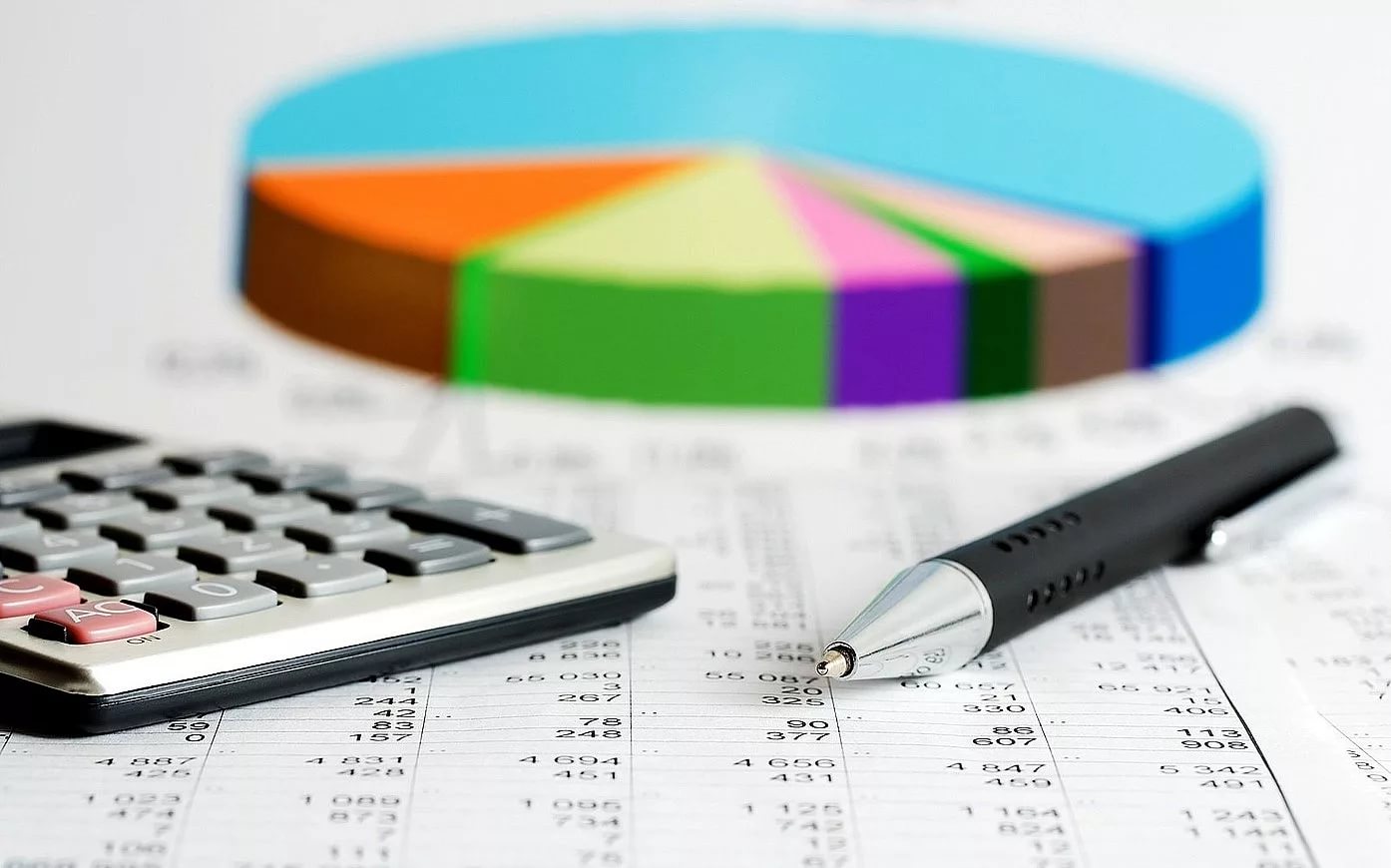 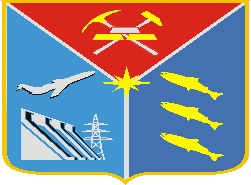 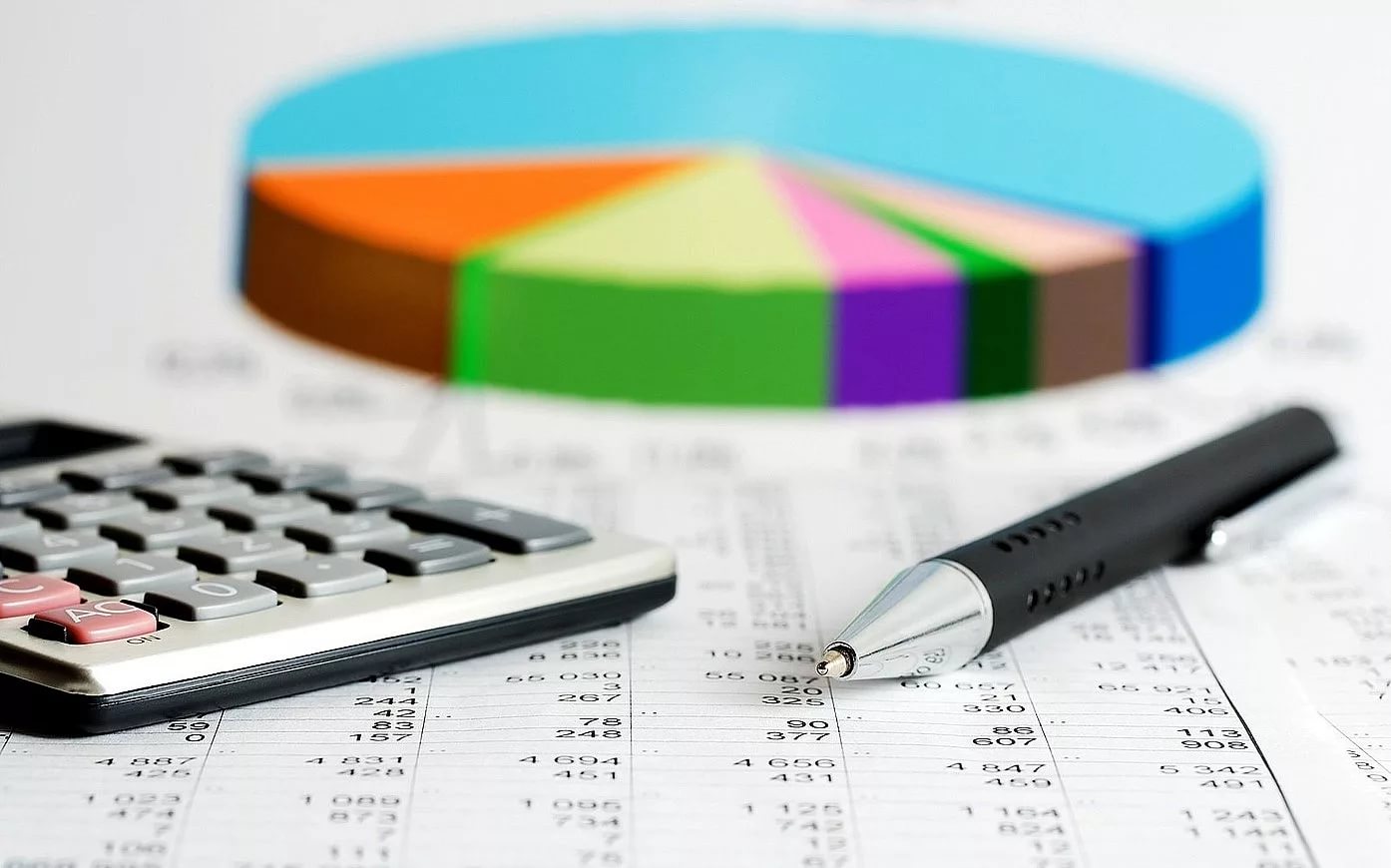 млн. руб.
ВСЕГО
расходы областного бюджета
на 2018 г. - 30 287,2
на 2019 г. - 25 452,4
на 2020 г. - 24 411,7
Программные расходы
на 2018 г. - 29 341,3 (96,9%)
на 2019 г. - 24 553,1 (96,5%)
на 2020 г. - 23 465,5 (96,1%)
Непрограммные расходы
на 2018 г. - 945,9 (3,1%)
на 2019 г. - 899,3 (3,5%)
на 2020 г. - 946,2 (3,9%)
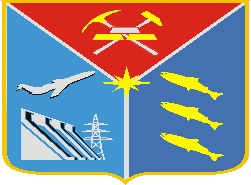 млн. руб.
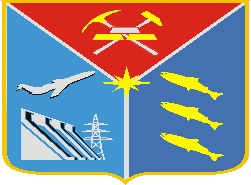 100
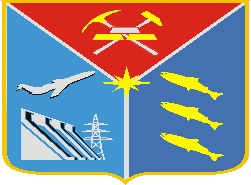 100
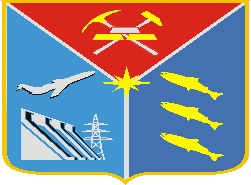 100
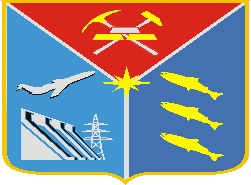 «Бюджет должен обеспечивать макроэкономическую и социальную стабильность.   Всё то, что полагается людям по закону – публичные нормативные обязательства – должно быть гарантировано финансовыми источниками»
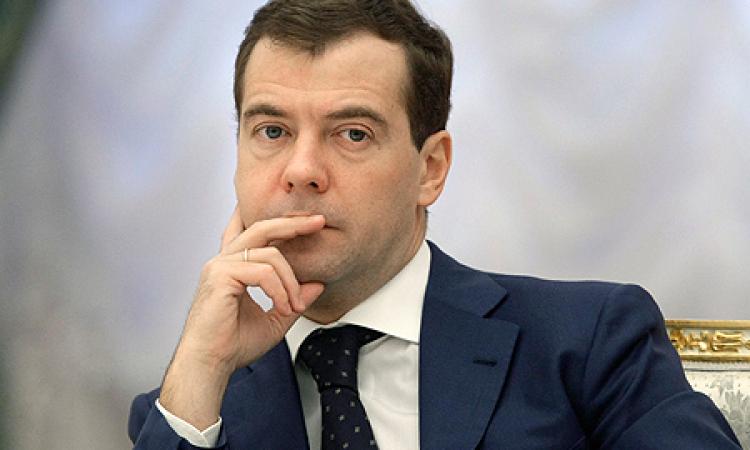 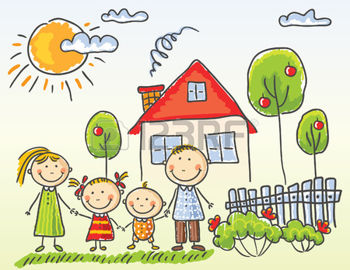 Д.А. Медведев
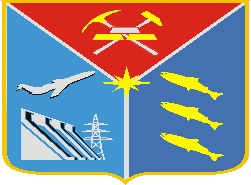 Основные цели государственной программы:
План реализации государственной программы
2018
2019
2020
Повышение качества и надежности предоставления ЖКУ населению
Обеспечение создания условий для реализации государственной программы
Создание благоприятных условий для управления многоквартирными домами
Оптимизация системы расселения в Магаданской области как мера улучшения условий проживания населения
Повышение уровня благоустроенности территорий муниципальных образований Магаданской области
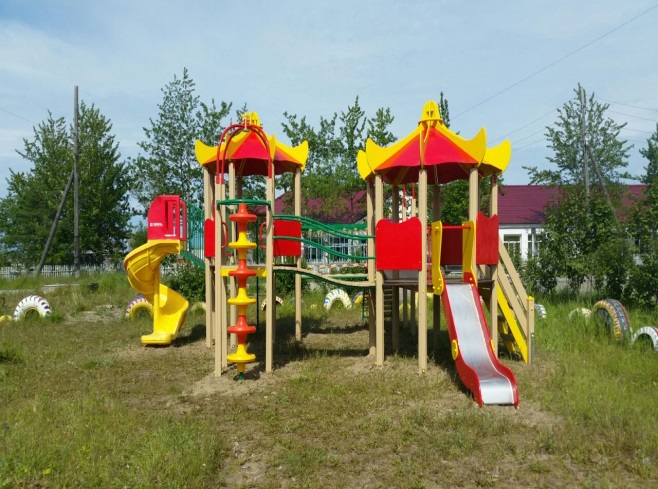 Планируемый объем финансирования
государственной программы
(млн. рублей)
222,6
222,6
222,6
2020
2019
2018
Ответственный исполнитель - Министерство строительства, ЖКХ и энергетики Магаданской области
Официальный сайт, на котором размещена государственная программа и отчеты о ходе ее реализации, находится по адресу: http://minstroy.49gov.ru/activities/programs/
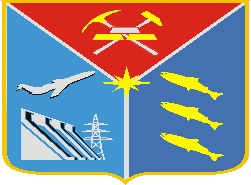 Срок реализации: 2017-2020 годы
Задача 2.
Создание благоприятных условий для реализации мероприятий в сфере энергосбережения и повышения энергетической эффективности в Магаданской области
Задача 1.
Снижение расходов областного бюджета на оплату потребления топливно-энергетических ресурсов в государственном секторе экономики Магаданской области
Цель: Сокращение энергоемкости валового регионального продукта Магаданской области
Итоги реализации государственной программы в 2017 году
Запланированный объем финансирования государственной программы   на   2018-2020 годы году (млн. рублей)
Ответственный исполнитель ГП:
Министерство строительства, жилищно-коммунального хозяйства и энергетики                              Магаданской области
Официальный сайт, на котором размещена государственная программа и отчеты о ходе ее реализации, находится по адресу: http://minstroy.49gov.ru
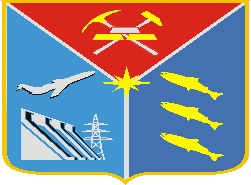 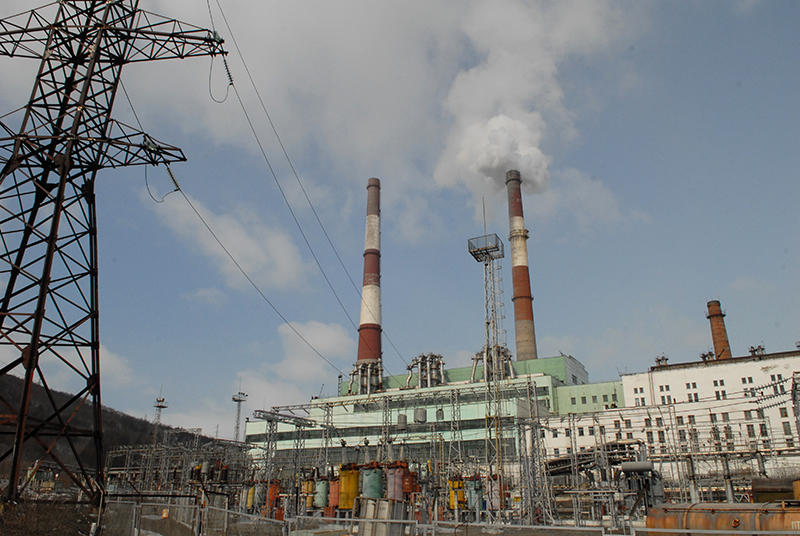 Цели
Задачи
Повышение качества и безопасности проживания населения, в том числе в сельской местности;
Проведение строительства и  реконструкции оборудования на котельных, ремонт или замена магистральных сетей тепло-водоснабжения и водоотведения;
Снижение уровня эксплуатационных расходов предприятий за счет модернизации, реконструкции и строительства объектов ЖКХ
Повышение сроков службы основных фондов жилищно-коммунального хозяйства;
Обновление парка коммунальной техники, приобретение резервных дизельных электростанций;
Приобретение оборудования, запасных частей для объектов коммунальной энергетики
Повышение качества проживания и санитарно-эпидемиологического благополучия населения;
Строительство очистных сооружений биологической очистки сточных вод в городе Магадане;
Планируемый объем финансирования
государственной программы       
 (млн. рублей)
План реализации государственной программы
59,9
59,9
59,9
2018
2019
2020
Ответственный исполнитель – Министерство строительства, ЖКХ и энергетики Магаданской области

Официальный сайт, на котором размещена государственная программа и отчеты о ходе ее реализации, находится по адресу: http://minstroy.49gov.ru
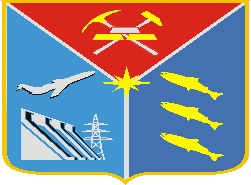 Цель и задачи государственной программы
Задача 5. 
Создание единой межведомственной информационной среды
Задача 1 . 
Обеспечение эффективного предупреждения и ликвидации чрезвычайных ситуаций природного и техногенного характера, пожаров
Цель: обеспечение комплексной безопасности, минимизация социального, экономического и экологического ущерба, наносимого населению, экономике и природной среде Магаданской области от чрезвычайных ситуаций природного и техногенного характера, пожаров, биологической и химической опасности
Задача 4. 
Создание  условий для устойчивости жилых домов, основных объектов и систем жизнеобеспечения Магаданской области  условиях высокой сейсмичности
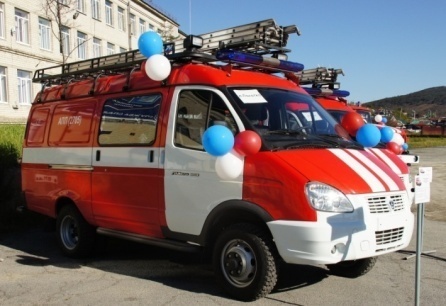 Задача 3. 
Создание и обеспечение эффективного функционирования региональной системы ГЛОНАСС, средств дистанционного зондирования земли и других результатов космической деятельности
Задача 2. 
Укрепление материально-технической базы и улучшение оперативных характеристик
противопожарной Магаданской области
Объем финансирования государственной программы
 (млн. рублей)
Целевые показатели государственной программы
735,5
697,8
713,3
2020
2018
2019
Ответственный исполнитель ГП: Министерство строительства, жилищно-коммунального хозяйства и энергетики Магаданской области
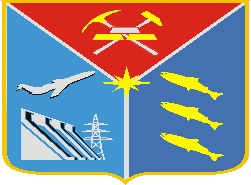 Цели:
- Содействие массовому строительству жилья эконом-класса;
- Обеспечение жилыми помещениями граждан, перед которыми имеются государственные обязательства;
- Государственная поддержка решения жилищной проблемы молодых семей и молодых ученых;
-Создание безопасных и благоприятных условий проживания граждан;
-Создание эффективно функционирующей системы кадрового обеспечения строительного комплекса Магаданской области;
-Государственная поддержка решения жилищной проблемы многодетных семей, воспитывающих четырех и более детей в возрасте до 18 лет, состоящих на учете нуждающихся в жилых помещениях;
- Снижение или недопущение повышения тарифов на жилищно-коммунальные услуги для всех групп потребителей.
Задачи
Приобретение жилых помещений и (или) жилых домов (в т. ч. на вторичном рынке жилья); восстановление (ремонт) муниципальных незаселённых (пустующих) квартир для переселения граждан из ветхого и аварийного жилищного фонда; решение проблемы закрепления кадров в строительном комплексе Магаданской области; предоставление многодетным семьям социальной выплаты на приобретение жилья; организация централизованных поставок топливно-энергетических ресурсов. Необходимых для обеспечения жизнедеятельности муниципальных образований Магаданской области.
Задачи
Создание полноценного сбалансированного рынка жилья; создание условий для строительства жилья эконом-класса; строительство (реконструкция) жилых помещений и (или) жилых домов; развитие ИЖС; обеспечение земельных участков коммунальной, транспортной и социальной инфраструктурой в целях жилищного строительства; пополнение фонда служебных жилых помещений; предоставление молодым семьям и молодым ученым социальных выплат на приобретение жилья эконом-класса.
Целевые показатели реализации государственной программы
Ответственный исполнитель ГП:
Министерство строительства, жилищно-коммунального хозяйства и энергетики Магаданской области
Государственная программа Магаданской области Развитие культуры и туризмаСрок реализации 2014-2020 годы Цели и задачи
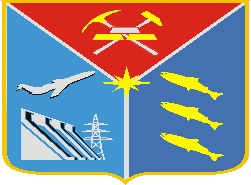 Содействие в реализации прав граждан на свободу творчества, культурную деятельность, удовлетворение духовных потребностей и приобщение к ценностям отечественной и мировой культуры
Создание условий для повышения качества и разнообразия услуг, предоставляемых в сфере культуры и искусства, модернизации деятельности учреждений культуры и искусства
Укрепление единого культурного пространства региона
Цели:
реализация стратегической роли культуры как духовно-нравственного основания для формирования гармонично развитой личности, укрепления единства российского общества, гражданской идентичности, создания условий для воспитания граждан, сохранения исторического культурного наследия и его использования для воспитания и образования, а также комплексного развития туризма для приобщения граждан к культурному и природному наследию, обеспечения гражданам доступа к знаниям, информации и культурным ценностям
Выявление и поддержка одаренной молодежи
Обновление кадров сферы культуры
Проведение разнообразных культурно-досуговых мероприятий
Создание благоприятных условий для устойчивого развития туризма в Магаданской области
Обеспечение возможности реализации культурного, творческого и духовного потенциала населения Магаданской области
Государственная поддержка творческих общественных объединений
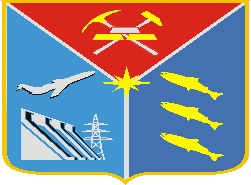 млн. руб.
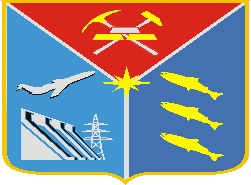 Целевые показатели
государственной программы Магаданской области 
«Развитие культуры и туризма Магаданской области» 
на 2014-2020 годы»
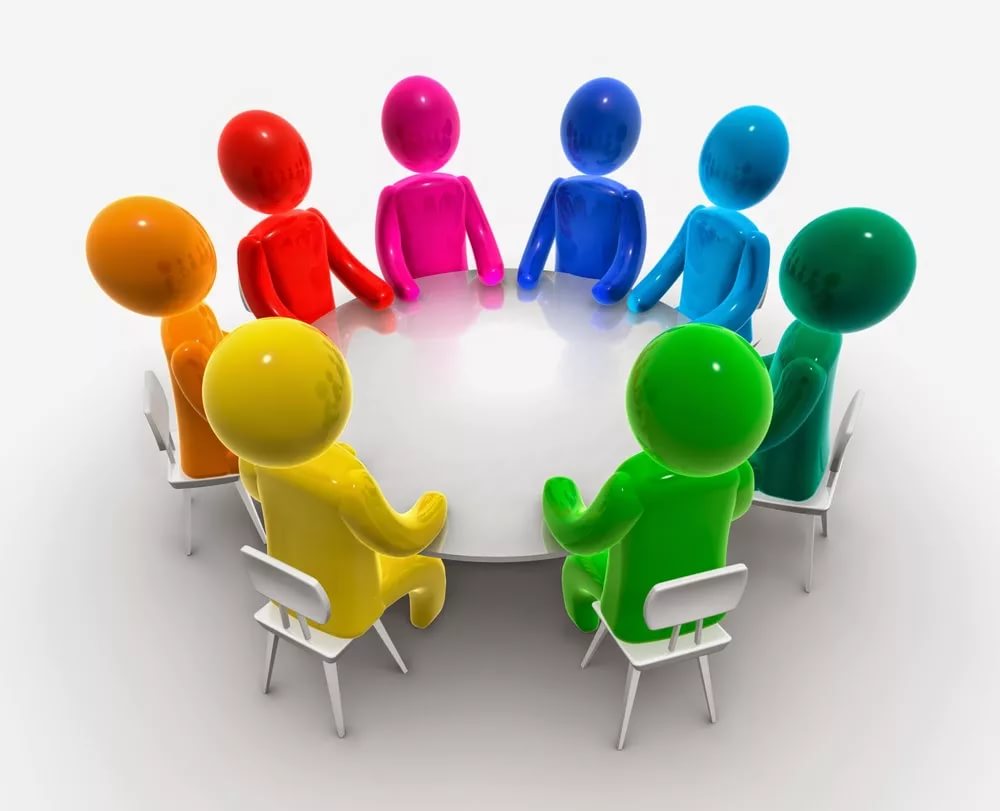 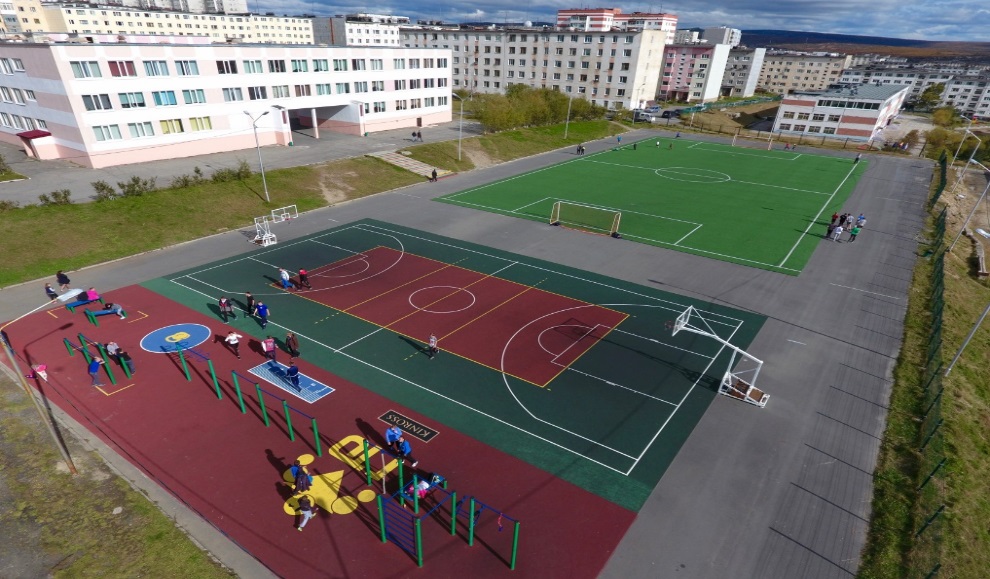 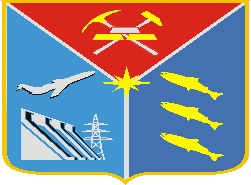 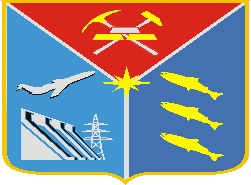 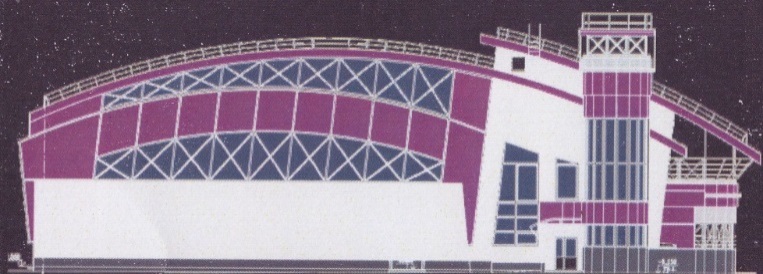 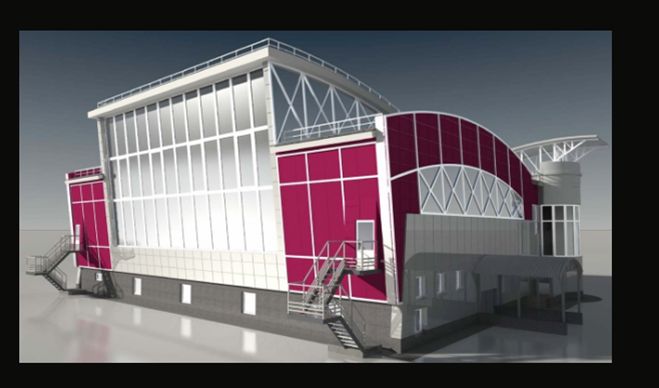 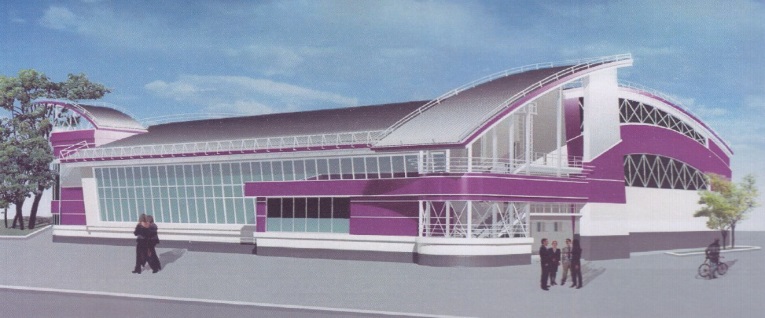 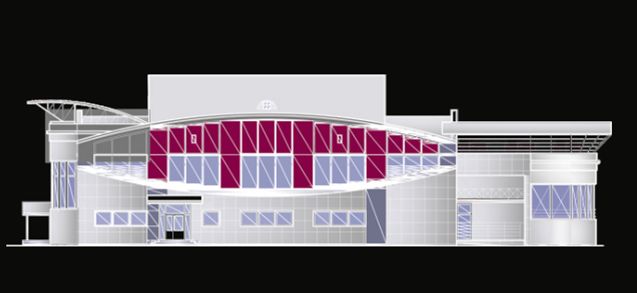 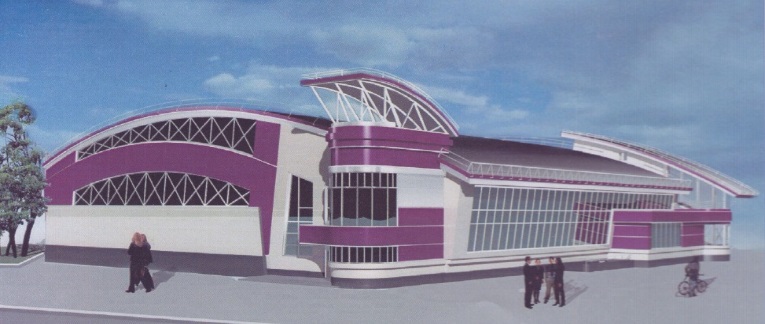 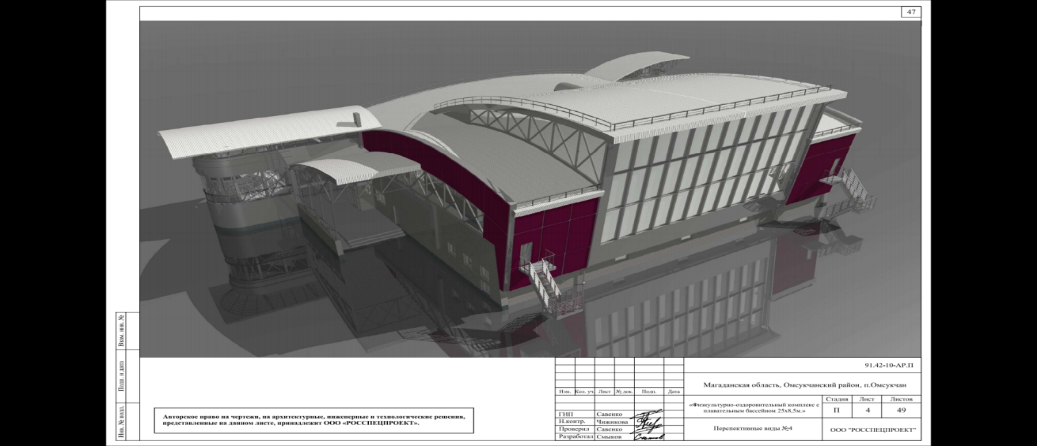 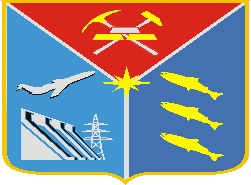 млн. руб.
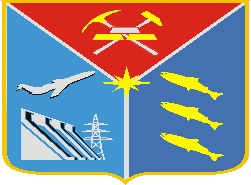 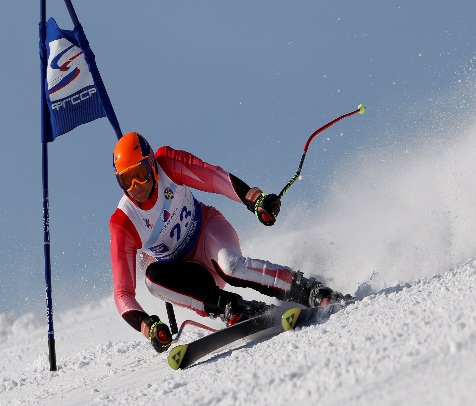 горнолыжный спорт





прыжки на лыжах 
с трамплина



Бокс
плавание






сноуборд
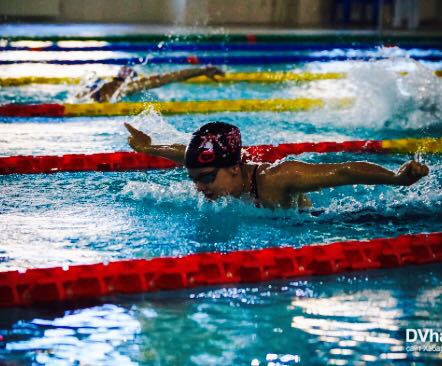 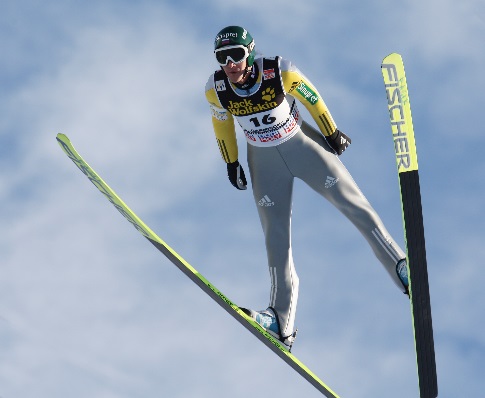 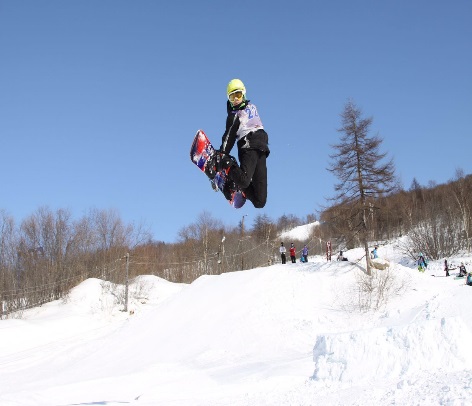 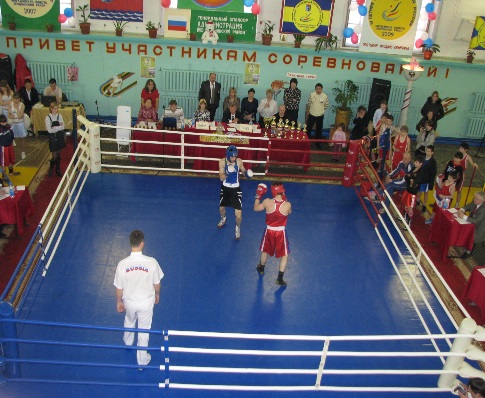 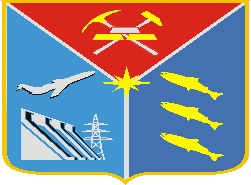 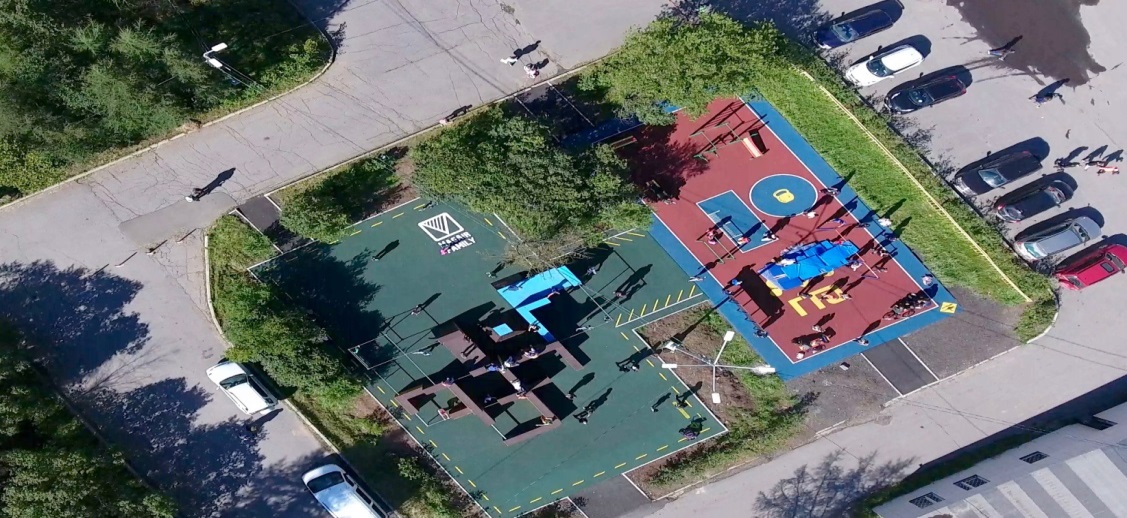 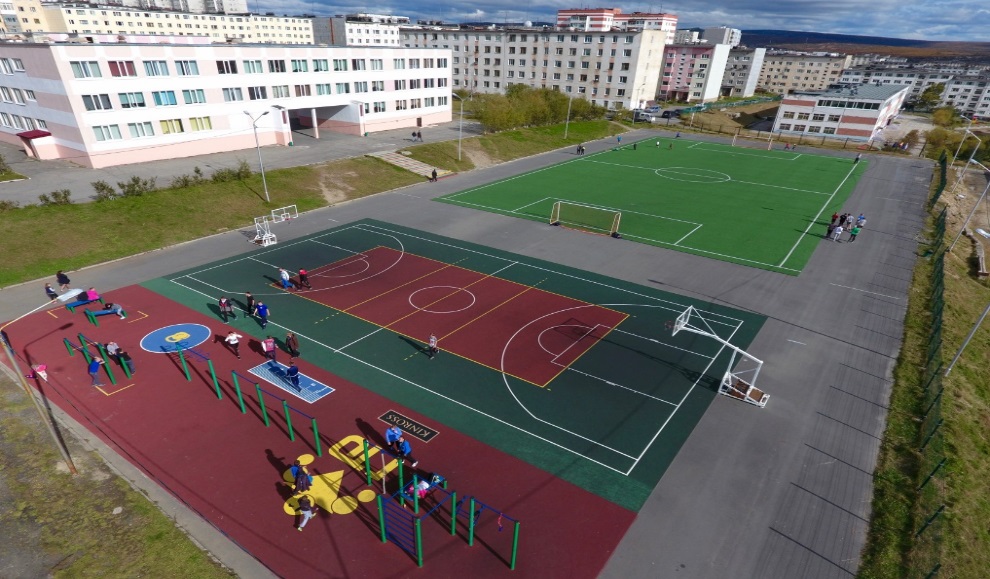 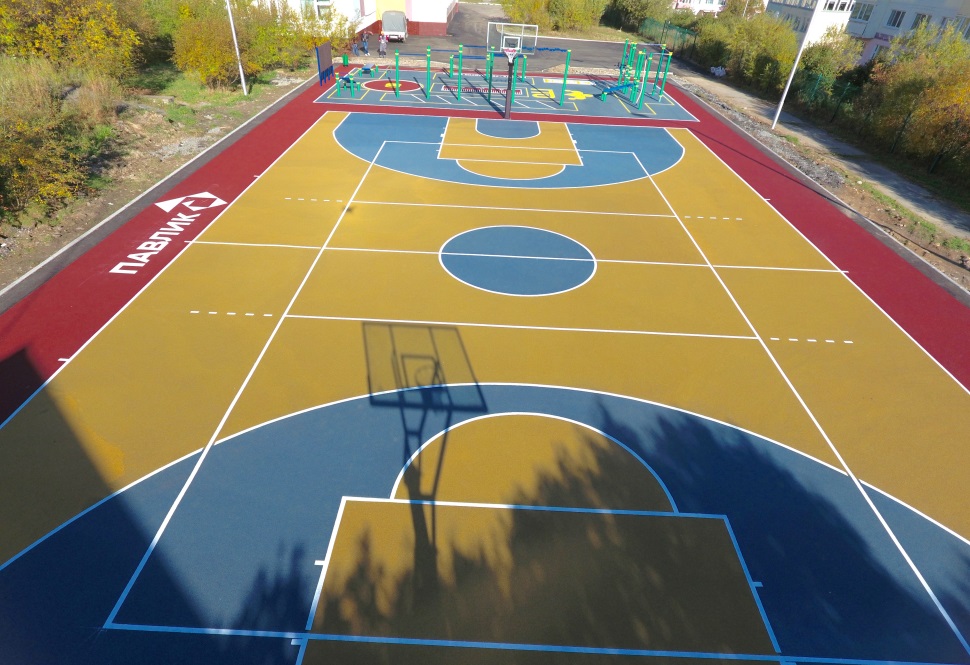 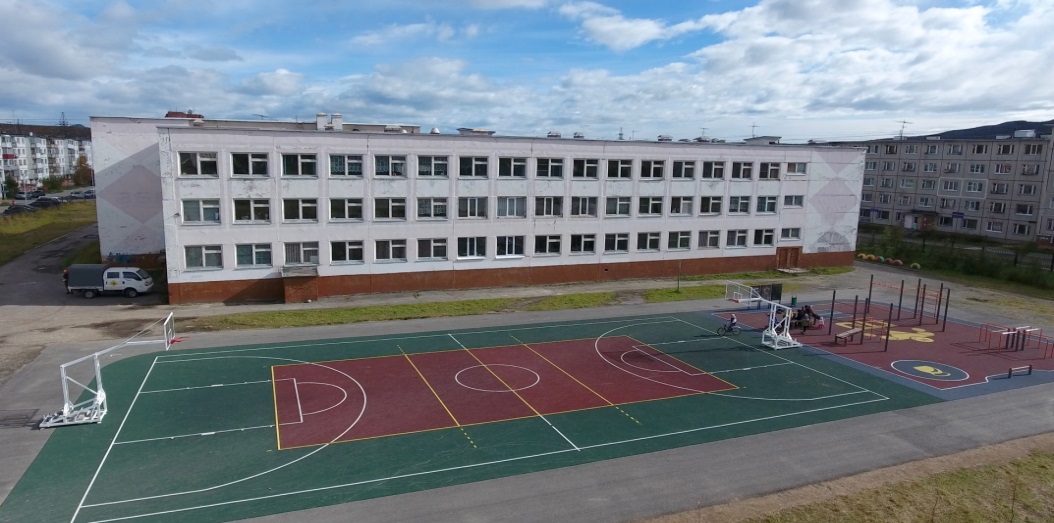 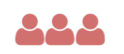 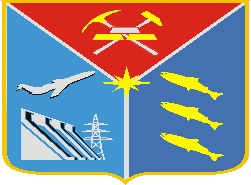 РАЗДЕЛ 4: РАСХОДЫ ОБЛАСТНОГО БЮДЖЕТА
Государственная программа
 «Развитие сельского хозяйства Магаданской области
на 2014-2020 годы»
Население 
145 570 - 2017 г.
человек
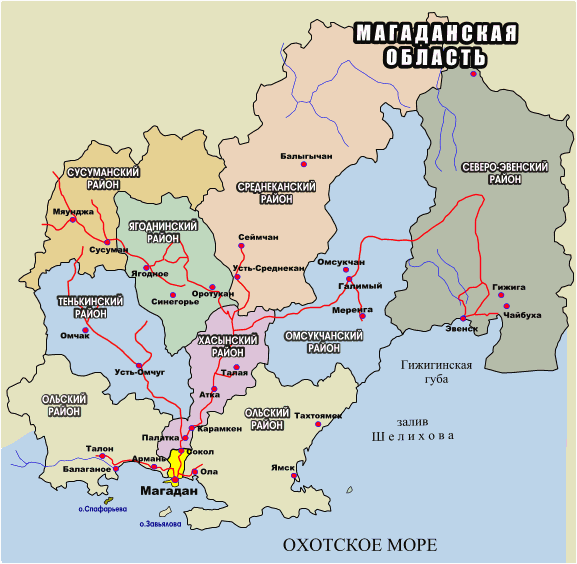 Агропромышленный комплекс Магаданской области
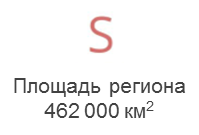 сельское хозяйство занимает 
2 % регионального 
валового продукта
Участниками программы являются:  
37 крестьянских (фермерских) хозяйств
4 сельскохозяйственные организации
1 агропромышленное предприятие
9 личных подсобных хозяйств
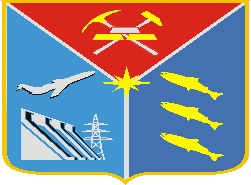 РАЗДЕЛ 4: РАСХОДЫ ОБЛАСТНОГО БЮДЖЕТА
Государственная программа
 «Развитие сельского хозяйства Магаданской области
на 2014-2020 годы»
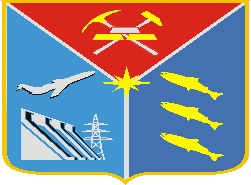 РАЗДЕЛ 4: РАСХОДЫ ОБЛАСТНОГО БЮДЖЕТА
Импортозамещение: инвестиционный проект:
«Организация производства мяса бройлеров»
Цель проекта:  Удовлетворение потребности учреждений бюджетной сферы и населения области в свежем охлажденном мясе птицы собственного производства в объеме не менее 25 процентов от общего потребления
Описание проекта:  
- 2014 г.: Строительство трех цехов по выращиванию бройлеров мощностью 20 тыс. голов каждый;
- 2015-2017 г.: строительство инкубатория с установкой  4 предварительных и двух выводных инкубаторов; 
- 2016 г.: строительство одного цеха по выращиванию бройлеров мощностью 20 тыс. голов;
- 2018-2019г.: строительство цеха по переработке помёта в высокоэффективное удобрение и топливные брикеты.
На сегодняшний день введено в эксплуатацию четыре цеха по содержанию бройлеров, введен в эксплуатацию в 2017 году инкубаторий, цех убоя. По реализации проекта планируется довести производство до 600 тонн мяса бройлеров в год
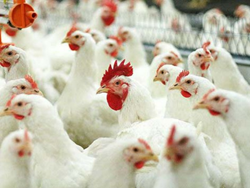 Форма реализации проекта: Строительство новых и реконструкция имеющихся производственных зданий и сооружений
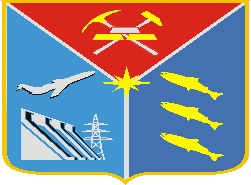 РАЗДЕЛ 4: РАСХОДЫ ОБЛАСТНОГО БЮДЖЕТА
Импортозамещение: инвестиционный проект:
«Развитие семейной животноводческой фермы на базе КФХ»
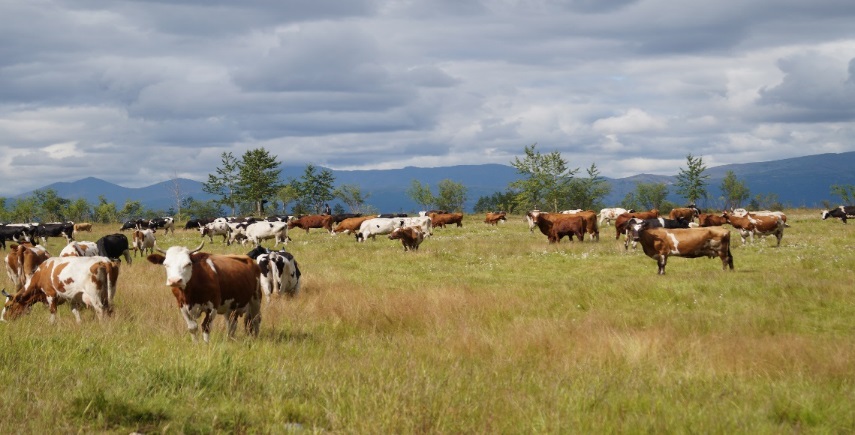 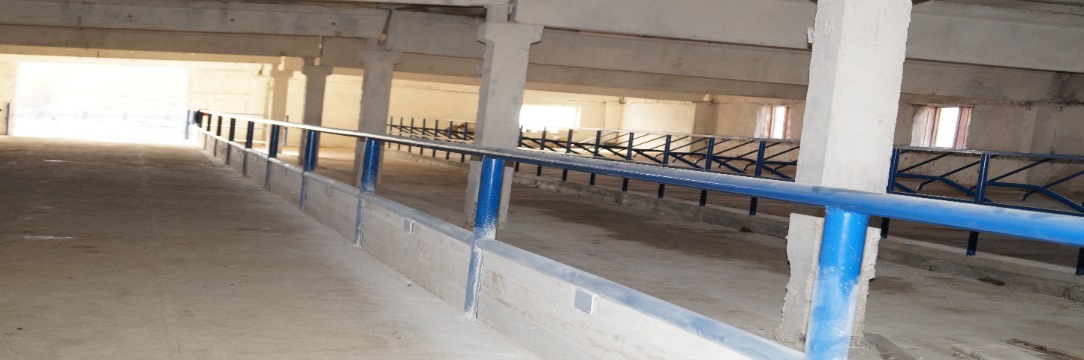 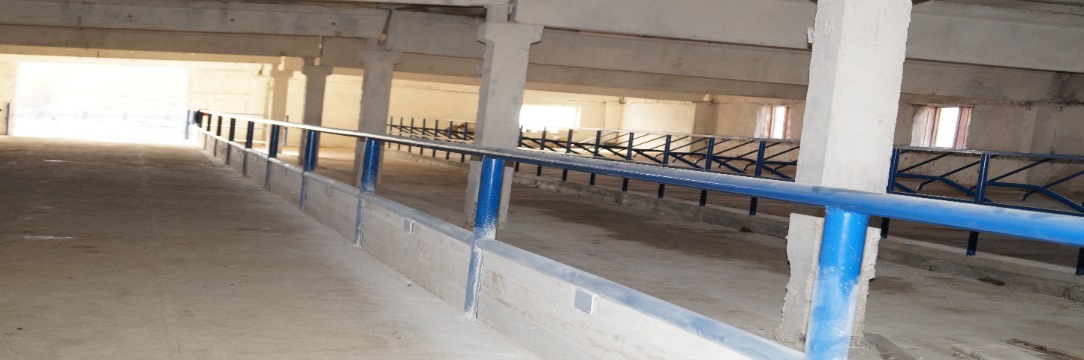 Цель проекта: Повышение уровня обеспечения населения качественными продуктами животноводства, создание условий для производства высококачественного мяса говядины
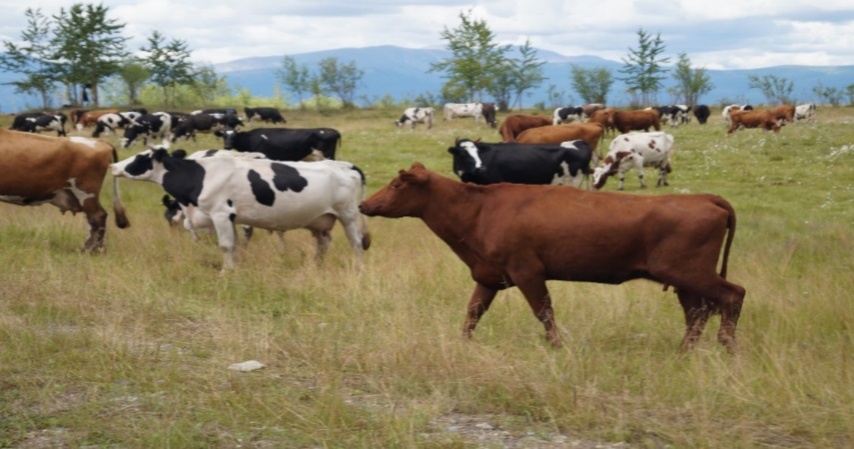 Мощность проекта:  Создание стада коров Калмыкской породы породы в количестве 200 голов, реализация мяса говядины высокого качества (мраморного) до 66 тонн в год
Мощность проекта:  Создание стада коров Калмыкской породы породы в количестве 200 голов, реализация мяса говядины высокого качества (мраморного) до 66 тонн в год
Описание проекта:  Капительный ремонт животноводческого помещения, I этап - приобретения техники и стойлового оборудования, II этап - приобретение нетелей
На сегодняшний день произведен капитальный ремонт помещений для содержания животных, приобретено стада коров Калмыкской породы  мясного направления
Описание проекта:  Капительный ремонт животноводческого помещения, I этап - приобретения техники и стойлового оборудования, II этап - приобретение нетелей
На сегодняшний день произведен капитальный ремонт помещений для содержания животных, приобретено стада коров Калмыкской породы  мясного направления
Форма реализации проекта: реконструкция и модернизация
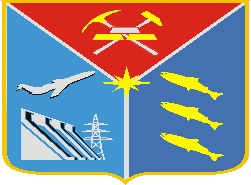 РАЗДЕЛ 4: РАСХОДЫ ОБЛАСТНОГО БЮДЖЕТА
Импортозамещение: инвестиционный проект:
«Создание тепличного комплекса «Магаданский»
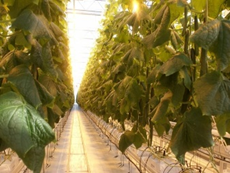 Цель проекта: Удовлетворение потребностей учреждений бюджетной сферы и населения области в овощных плодовых и зеленых культурах
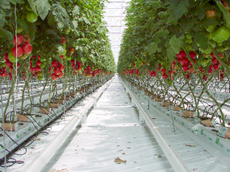 Мощность проекта:  Объем производства овощей до 3000 тонн в год, в том числе: плодовые 2900 тонн (томаты и огурцы), зеленые -100 тонн
Описание проекта:  Проектирование и строительство тепличного комплекса площадью 5,07 га  с использованием современных и эффективных технологий производства овощей защищенного грунта
Форма реализации проекта: Новое строительство
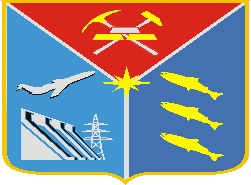 РАЗДЕЛ 4: РАСХОДЫ ОБЛАСТНОГО БЮДЖЕТА
Импортозамещение: инвестиционный проект:
«Строительство индюшиного комплекса»
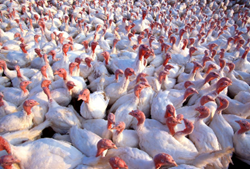 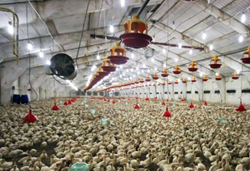 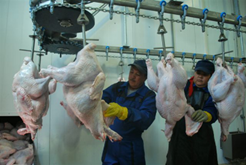 Цель проекта: Удовлетворение потребности населения области в мясе индейки
Мощность проекта:  Производство 156 тн. мяса индейки в год
Описание проекта: Перепрофилирование свинофермы под помещение для содержания 7000 голов индейки, строительство инкубатория, убойного и разделочного цеха
Форма реализации проекта: реконструкция, новое строительство
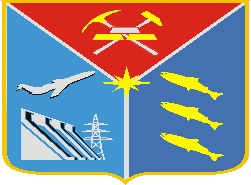 РАЗДЕЛ 4: РАСХОДЫ ОБЛАСТНОГО БЮДЖЕТА
Импортозамещение: инвестиционный проект:
«Агропромышленный парк»
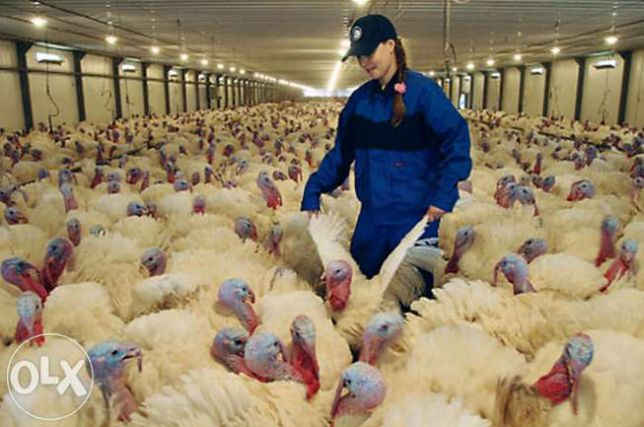 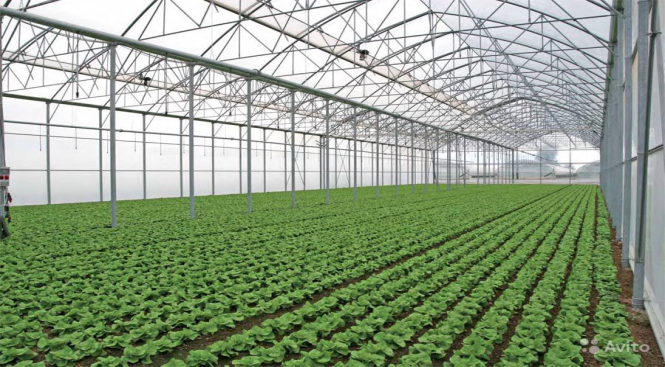 Цель проекта: Создание нескольких сельскохозяйственных производств на одной площадке
Мощность проекта:  Производство овощной продукции – 1000 тонн, мяса индейки – 500 тонн., мяса свиней – 1400 тонн
Описание проекта:  Строительство свинофермы на 12,0 тыс. голов, строительство тепличного комплекса на 1,5 га, строительство индюшиной фермы
Форма реализации проекта: Новое строительство
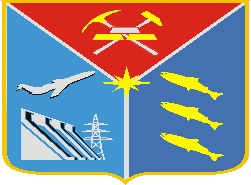 РАЗДЕЛ 4: РАСХОДЫ ОБЛАСТНОГО БЮДЖЕТА
ОБЪЕМЫ ПОДДЕРЖКИ ГОСУДАРСТВЕННОЙ ПРОГРАММЫ «Развитие сельского хозяйства Магаданской области на 2014-2020 годы» И ВЕДОМСТВЕННОЙ ЦЕЛЕВОЙ ПРОГРАММЫ ЗА 2017 ГОД, МЛН. РУБЛЕЙ
Плановое исполнение по итогам года государственной и ведомственной программ составит - 100 %.
Уровень  самообеспеченности основной сельскохозяйственной продукцией в Магаданской области 2016 г. , %
Прогнозные показатели Госпрограммы «Развитие сельского хозяйства 
Магаданская область на 2014-2020 годы» на 2018 год
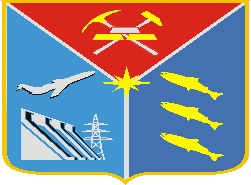 Индекс производства продукции сельского хозяйства в хозяйствах всех категорий (в сопоставимых ценах), % к предыдущему году
100,3
Индекс производства продукции растениеводства в хозяйствах всех категорий (в сопоставимых ценах), % к предыдущему году
100,3
Индекс производства продукции животноводства в хозяйствах всех категорий (в сопоставимых ценах), % к предыдущему году
100,9
Производство картофеля в хозяйствах всех категорий, тыс. тонн
9,5
Производство овощей в хозяйствах всех категорий, тыс. тонн
2,3
Производство скота и птицы на убой в хозяйствах всех категорий (в живой массе), тыс. тонн
1,0
5,4
Производство молока в хозяйствах всех категорий, тыс. тонн
26,5
Производство яйца в хозяйствах всех категорий, млн. штук
Поголовье северных оленей в сельскохозяйственных организациях, крестьянских (фермерских) хозяйствах, включая индивидуальных предпринимателей, тыс. голов
14,9
[Speaker Notes: Done]
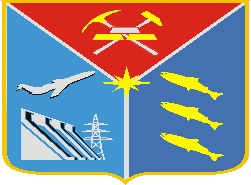 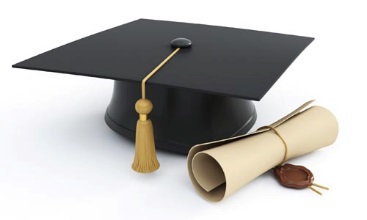 проценты
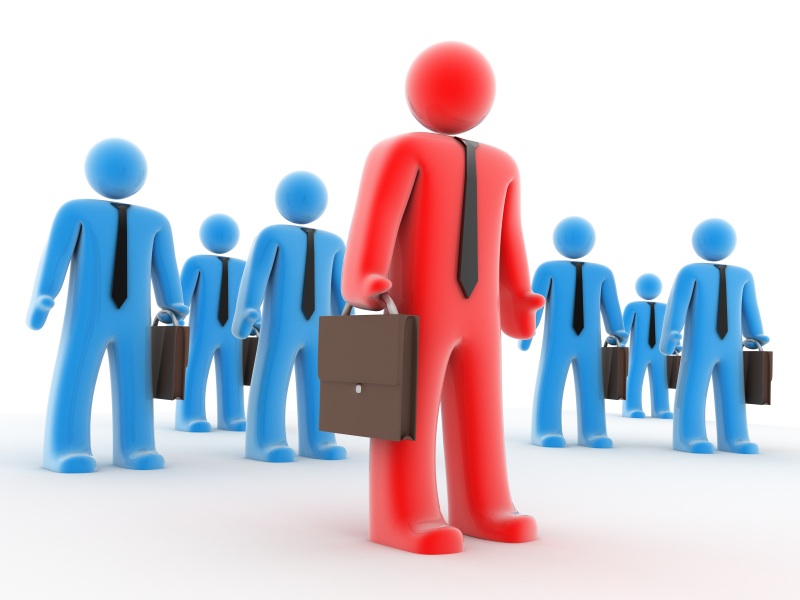 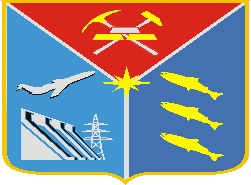 млн. руб.
ЦЕЛЬ ПРОГРАММЫ: формирование системы обеспечения экономики и социальной сферы области необходимыми трудовыми ресурсами
ЗАДАЧА 1: содействие гражданам в трудоустройстве, а работодателям в подборе необходимых работников и осуществление социальных выплат безработным гражданам
ЗАДАЧА 2:обеспечение выполнения функций Магаданскими областными государственными казенными учреждениями - центрами занятости населения, содействие трудоустройству незанятых инвалидов на оборудованные (оснащенные) для них рабочие мест
ЗАДАЧА 3:создание социально-экономических, организационных условий, включая обеспечение необходимого информационного сопровождения, способствующих переезду соотечественников на постоянное место жительства в Магаданскую область;
- организация работы с переселенцами в Магаданскую область;
- создание условий для закрепления переселенцев в области, их социально-культурной адаптации и интеграции в общество
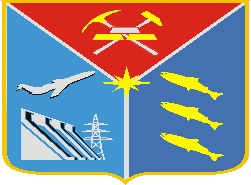 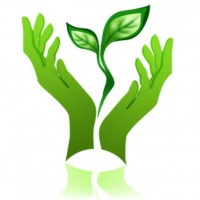 тыс. руб.
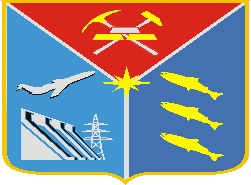 млн. руб.
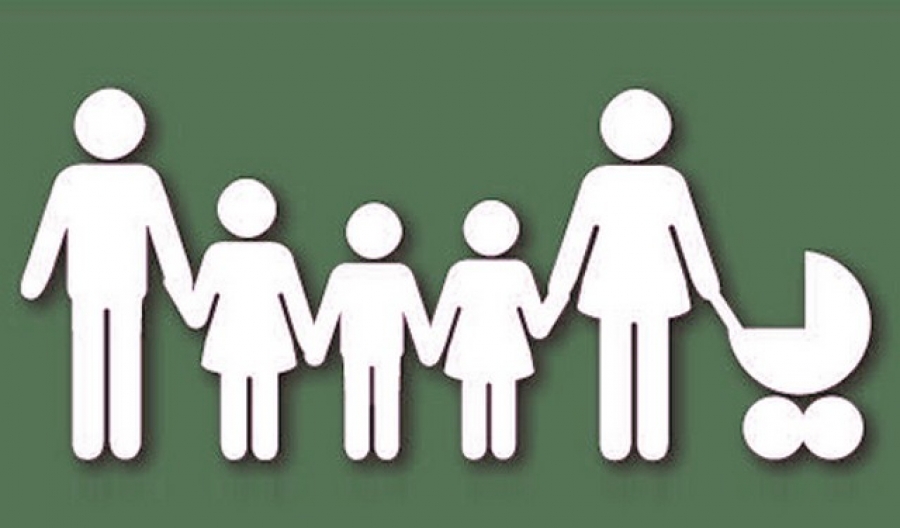 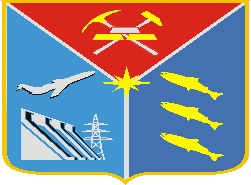 «Обеспечение мер социальной поддержки отдельных категорий граждан» на 2014-2020 годы» (млн. рублей)
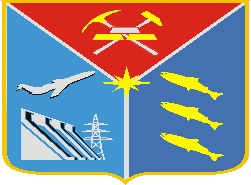 тыс. руб.
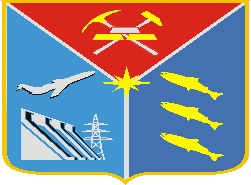 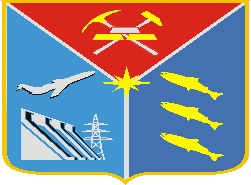 Медицинскую помощь в Магаданской области осуществляют 36 областных учреждений здравоохранения, из них 17 больниц и диспансеров, 6 поликлиник и диагностических центров, 1 родильный дом, 1 специализированный дом ребенка, 1 станция скорой медицинской помощи, 1 станция переливания крови, и 9 учреждений, обеспечивающих предоставление услуг в сфере здравоохранения.
млн. руб.
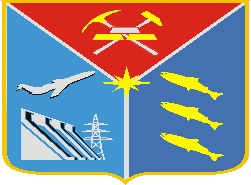 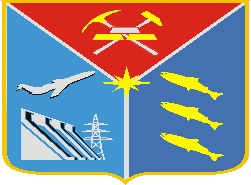 Эффективная организация бюджетного процесса и повышение прозрачности (открытости) управления государственными финансами
Повышение эффективности бюджетных расходов
Цель: обеспечение долгосрочной сбалансированности и устойчивости бюджетной системы, повышение эффективности и прозрачности управления государственными финансами Магаданской области
Обеспечение сбалансированной финансовой поддержки муниципальных образований Магаданской области
Эффективное управление государственным долгом Магаданской области
Повышение уровня финансовой грамотности школьников и студентов
Обеспечение контроля за соблюдением бюджетного законодательства РФ и законодательства о контрактной системе в сфере закупок
Основные целевые показатели государственной программы
Объем финансирования государственной программы в 2017-2010 годах по расходам (млн. рублей)
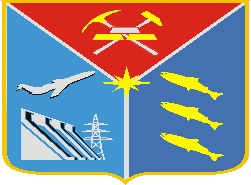 Министерство финансов Магаданской области является органом, разработку прогноза основных характеристик консолидированного бюджета Магаданской области на очередной финансовый год и плановый период, а также составление отчетов об исполнении областного бюджета и консолидированного бюджета Магаданской области, осуществлять управление средствами областного бюджета, координировать деятельность в бюджетно-финансовой сфере исполнительных органов государственной власти Магаданской области и подчиняется в своей деятельности губернатору области.
АДРЕС: 685000, г Магадан, ул. Горького, д. 6ТЕЛЕФОН: 7-4132-620792ФАКС: 7-4132-620792EMAIL: minfin@49gov.ru ГРАФИК РАБОТЫ:
Понедельник - четверг: с 9-00 до 17-45 (мужчины до 18:30), перерыв с 12-30 до 14-00, пятница: с 9-00 до 17-30 (мужчины до 18:30), перерыв с 12-30 до 14-00,Cуббота, воскресение-выходные дни